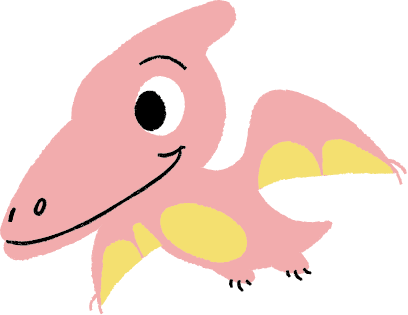 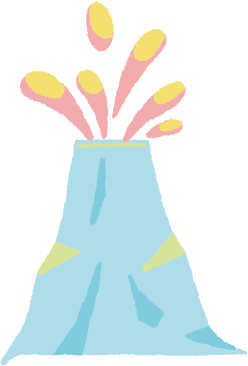 LESSON PLAN
DATE :
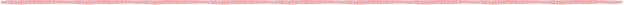 LEARNING TOPICS
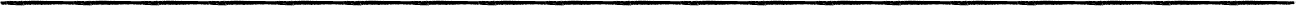 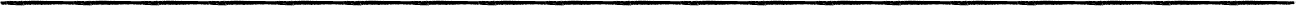 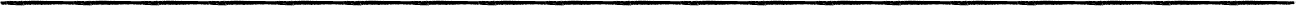 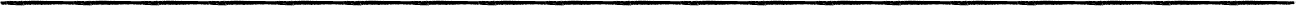 ACTIVITY LIST
LEARNING OBJECTIVES
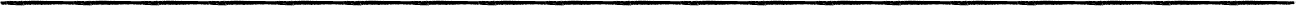 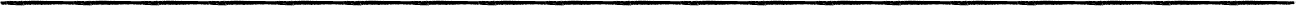 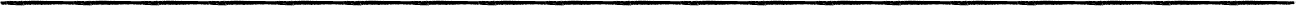 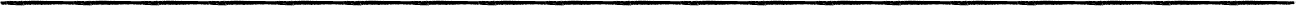 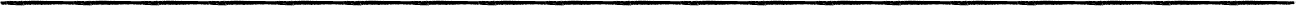 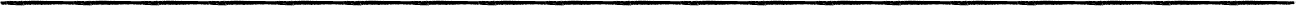 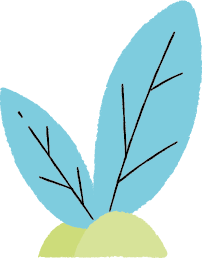 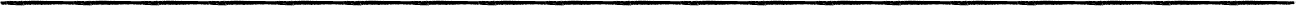 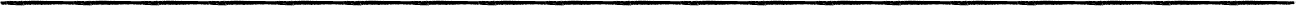 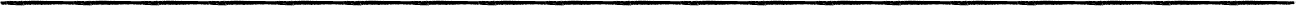 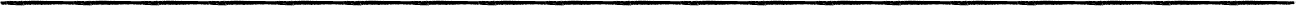 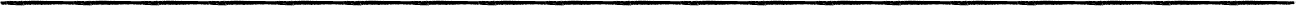 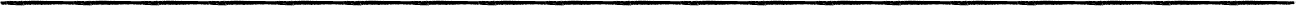 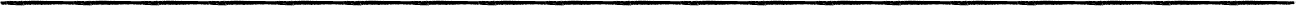 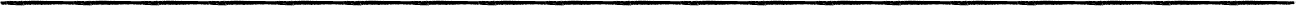 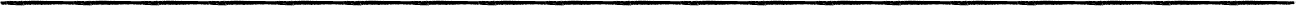 CHILDREN’S INDEPENDENCE
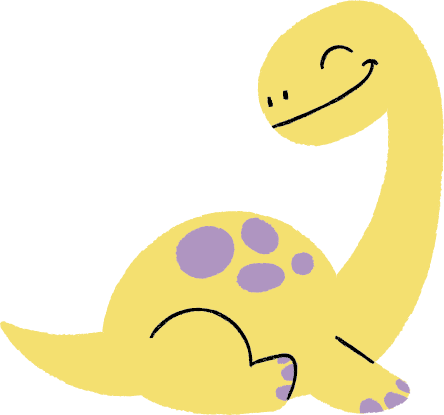 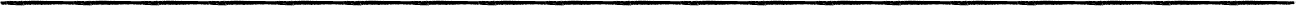 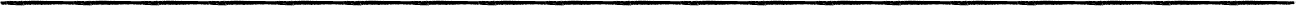 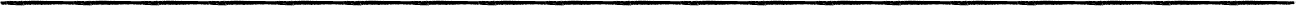 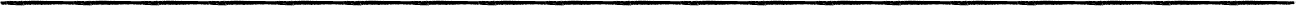 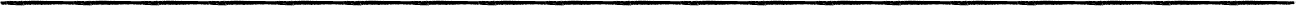 TEACHER’S NOTES
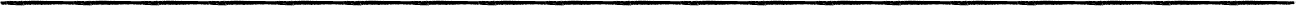 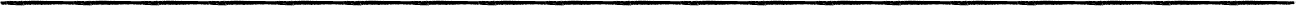 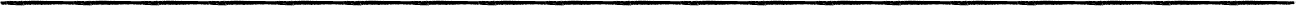 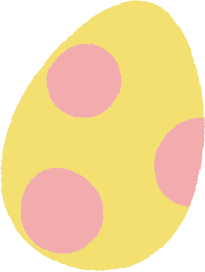 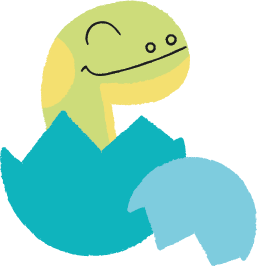 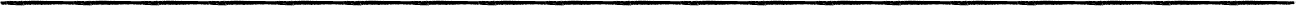 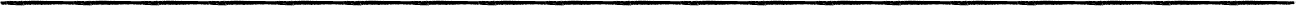